Introducing   ehttps://www.youtube.com/watch?v=rWyKmM-PqJY listen to the “e” sound
© Alison Paterson, Colourful Consonants and the Vowel HouseEarly Literacy Initiative 
Re-edited September 2017
Illustrations courtesy of pixabay.com and openclipart.org
e
Success criteria 



I can say the correct sound when I see the letter.


I can blend and spell some words with this sound.
All these words begin with  e
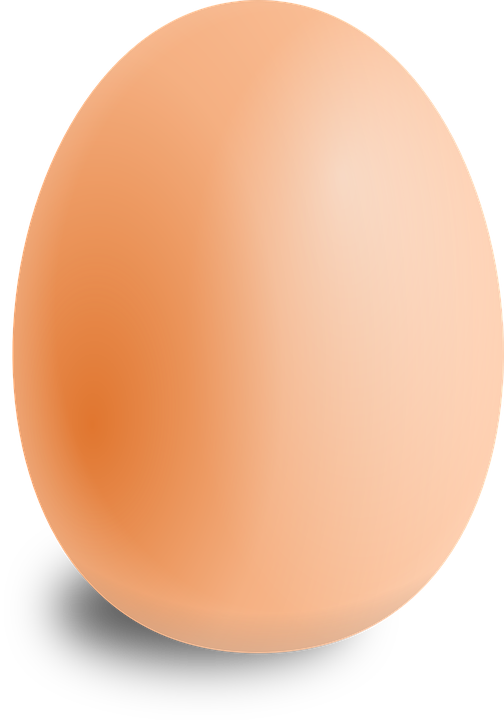 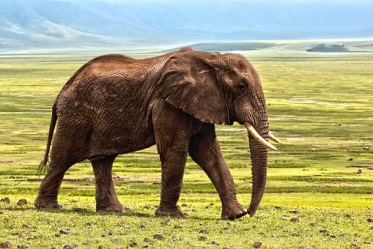 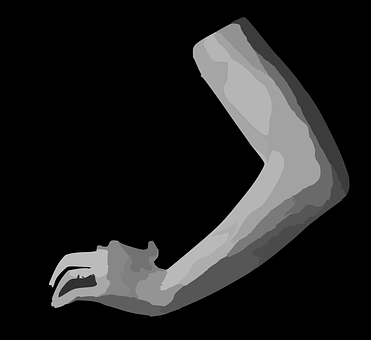 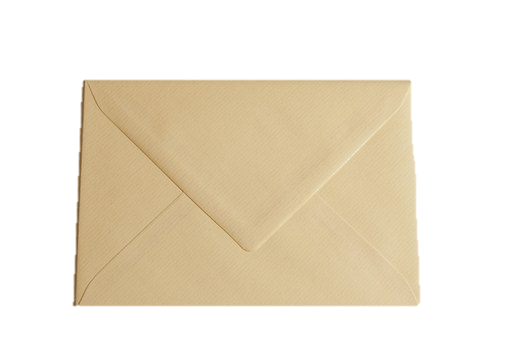 All these words have e in the middle.
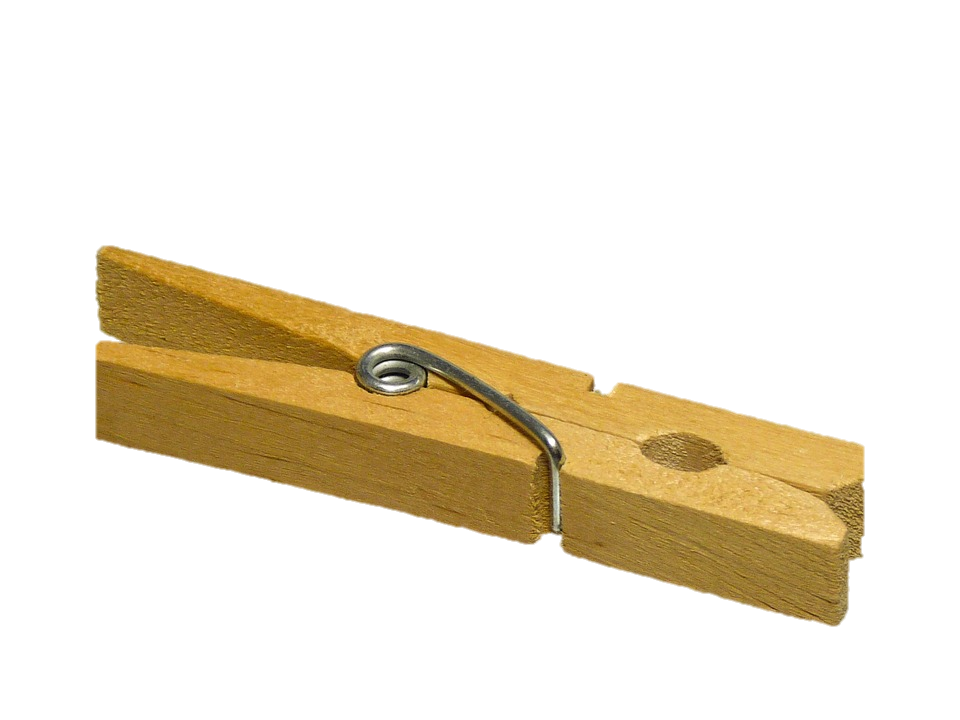 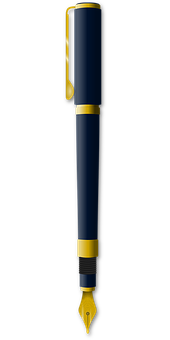 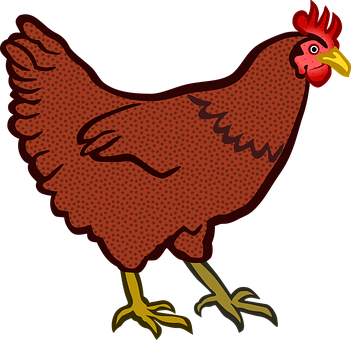 All these words have e in the middle.
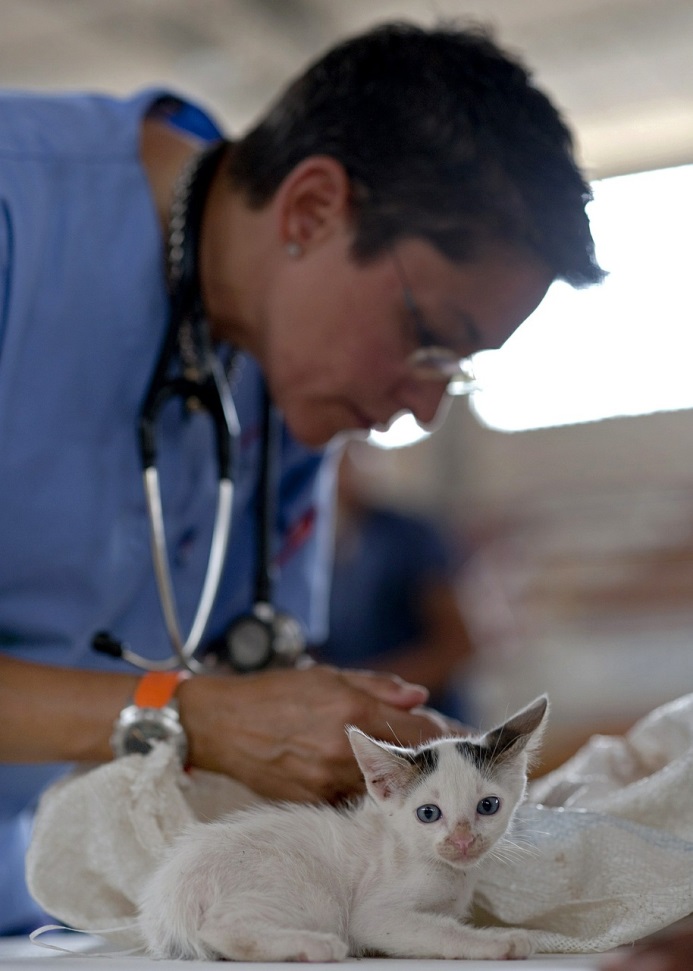 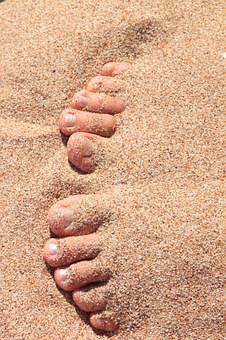 10
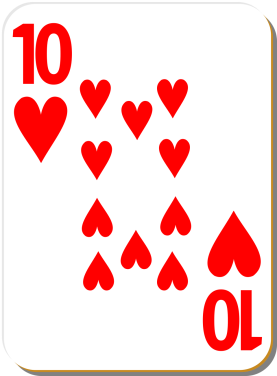 All these words have e in the middle.
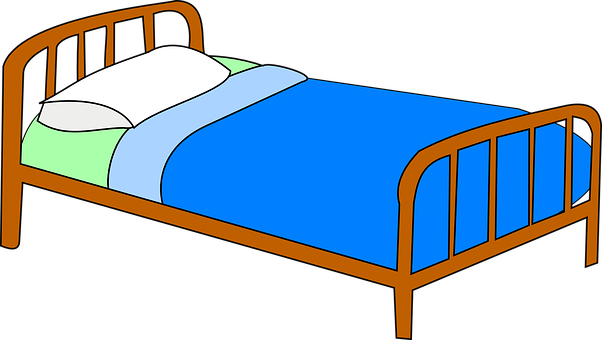 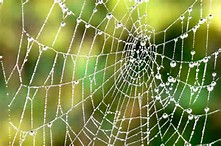 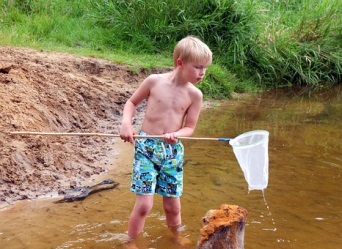 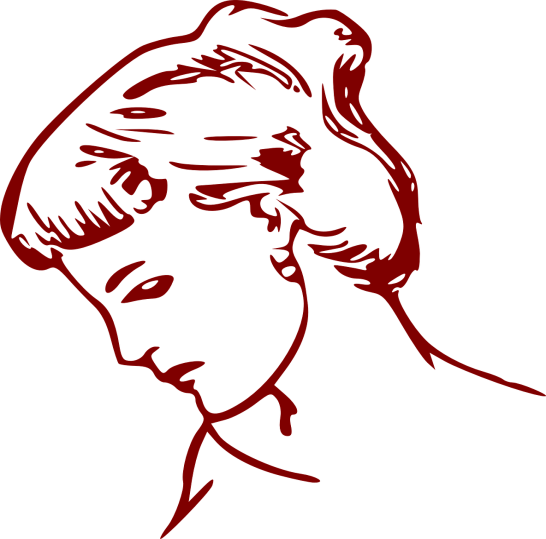 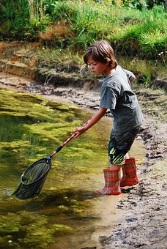 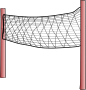 e in the middle
s
l
i
d
e
Can you 

the sounds together to say the word ?
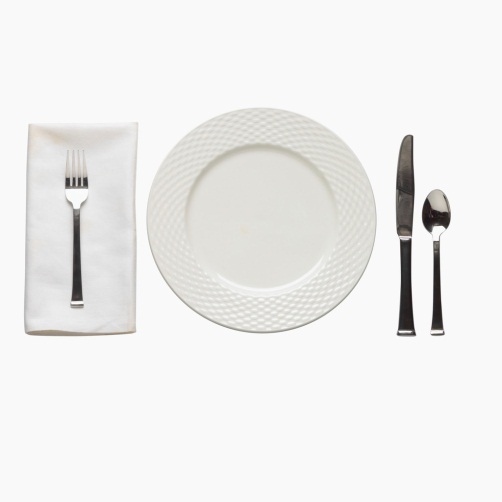 e
s
t
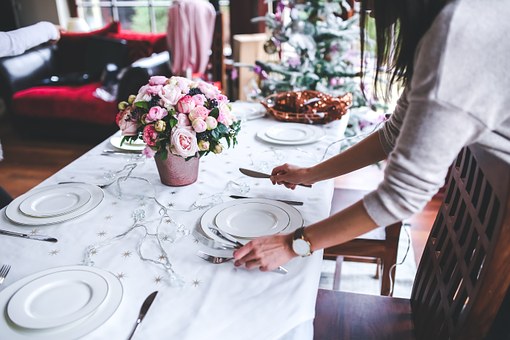 n
e
t
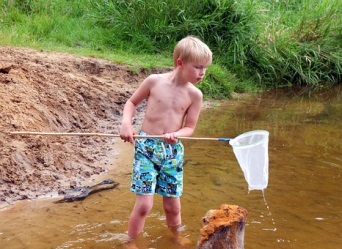 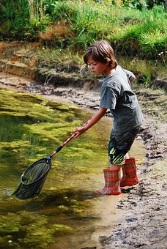 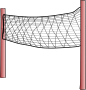 n
e
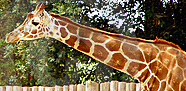 ck
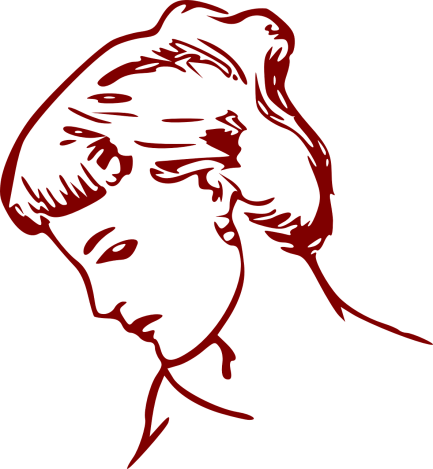 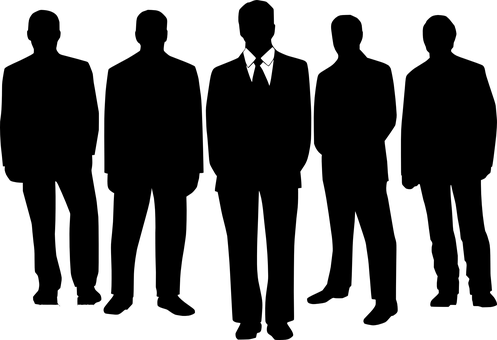 m
e
n
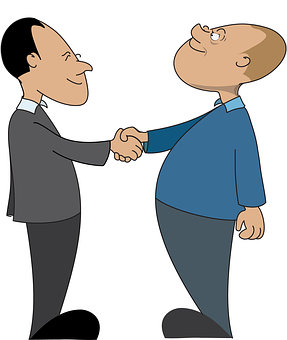 m
e
t
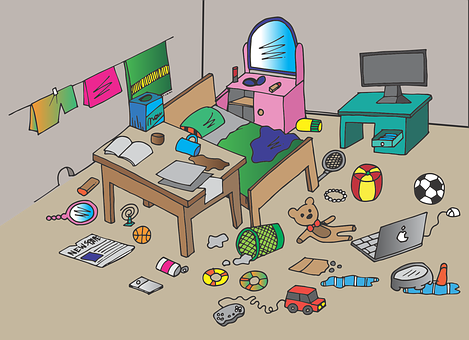 ss
m
e
10
e
t
n
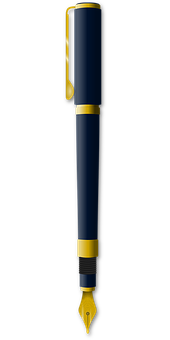 e
n
p
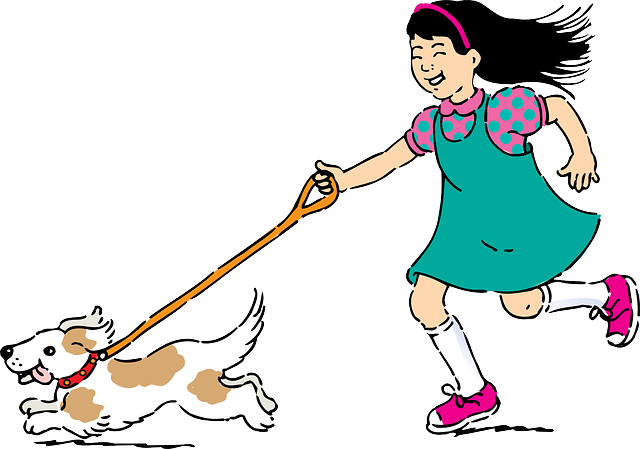 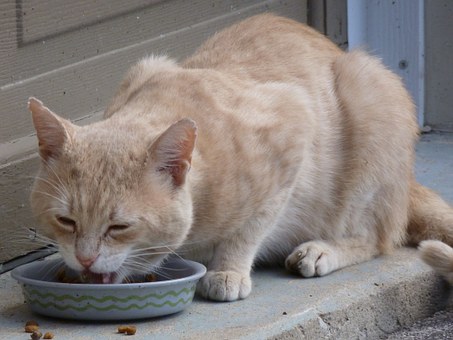 e
p
t
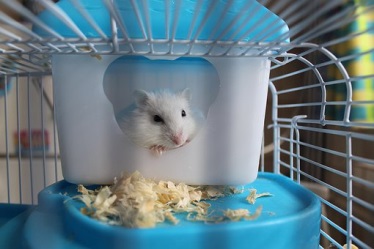 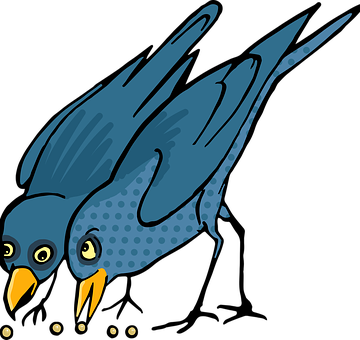 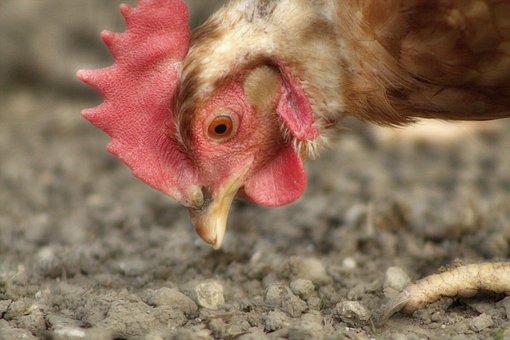 ck
p
e
e n d
Can you name any words with an “e” sound in them?

Can you name any words that start with an “e” sound.